Dealing with “Difficult patients”
Prof. Hamza Abdulghani
ROAD MAP

  Who are difficult patients?
 Factors; patient's being  difficult
 Management of individual situation
 Conclusion
Who are Difficult pts?
Case-1
Ahmad, 50-year-old, was seen by another colleague last week. Clinically he was  OK. Some lab investigation was requested. He has come today to review these investigation results
Case-1: continued
 Investigation results:
CBC:
Hgb: 18 g/dL
RBC  6.1 cell/mcL
ESR   15mm/hr
FBS:     110g% ( 6.11 mmol/L)
Lipid profile: 
Cholesterol  5.0 mmol/L
LDL              2.8 mmol/L
HDL              0.9 mmol/L
Introduction:

Between 10 and 60% perceived as being “difficult”                                    (Wasan et al, 2005)

Healthcare provider attitudes also contribute to difficult patient encounters.

It has been noted that healthcare providers with decreased empathy and poor attitudes towards patient psychosocial issues  perceived more patient-encounters as difficult.          (Jackson and Kroenke ;1999)
Common terminology

Difficult patients?
Challenging patients
 Heart-sink patients
 Frequent flayers
 Dysphoric patients
Heart-sink Patient:

“Refers to the doctor’s emotions which are triggered by certain patients”
                                  O Dowd 1988
Dysphoria
The feelings felt in the pit of your stomach when their (the patients) names are seen on the morning appointment list.      
                              CG Ellis 1984
Dysphoria
The feelings felt in the pit of your stomach when their (the patients) names are seen on the morning appointment list.      
                              CG Ellis 1984
Heart-Sink Pts in literature
Where is problem?
Doctor
OR
Patient
Heart-sink patients
Represent acknowledgment and frank expression of unconscious and unresolved feelings between doctor-patient relationship.     
    Heart-sink Relation-ship
Types

Common in General/Family Med practice
Demanding 
Withdrawn or uncommunicative 
Anxious patients.
 Angry or aggressive patients.
Expert patients.
Case-2
Ali, age 44, employed at a bank, has chronic headache that he has complained off and on about for several years. He has no other past medical history. Physical examination strongly suggests that he suffers from tension-type headaches. he demands magnetic resonance imaging (MRI) of the brain.  
You responded that the diagnosis is clear and no need of MRI.
Case-2 continued
Mr. Ali responded
“I think there’s something wrong in there,” he has stated repeatedly. 
“I have visited another private clinic and a very senior doctor, more experienced than you, has to do an MRI for me, why can’t you?”
He added: “I think he knows better than you. After all these, it is not from your pocket money”
Case-3
Mr. Omar is a 37-year-old man who has lost his lots of Money and his buetiful house in Share market. Mr. Omar appears to have lost his sense of well-being. He has developed chronic—and debilitating— musculoskeletal pain in his neck and low back and has been unable to work since then. He was sent out from his job.
At his last 2 visits, Mr. Omar requested increasing doses of oxycodone, insisting that nothing else alleviates the pain. When you suggested a nonopioid analgesic like NSAID, he broke down in tears. “Nobody takes my pain seriously. I have lost my job. Now you don’t even believe I’m in pain.
Case-4
Ayesha is a 45-year-old socially isolated widow who lost her husband two years ago. She has three kids. She is suffering from multiple somatic symptoms, including fatigue, abdominal pain, back pain, joint pain, and dizziness. As a result, she has undergone numerous diagnostic procedures, including colonoscopy, and various blood tests, all of which have been negative. 
Ayesha consistently requires longer than the usual 20-minute visit. When you try to end an appointment, she typically brings up new issues. “Two days ago, I had this pain in my belly and left shoulder. I think that there must be something wrong with me. Can you examine me?”
reflection  on the cases
What are the difficulty with these cases
Frustrating
Not clinically complex cases
Patients dissatisfaction
These are difficult patients or 
                              Difficult Dr-Pt relationship
Some other example of cases
Uncommunicative Patients

How we start or appear with such patients?
Previous experiment 
Context
Patient may be shy, sad, depressed or in pain.
Female patients.

Identify the cause and etc.
Depressed Patient 
Stressed
Really depressed
Expression of emotion
Table 11.1 	Guidelines for helping the 				           uncommunicative patient       (By : Lloid & Bor)

Be prepared to spend time over the consultation.
Do not become bored, frustrated or angry.
Observe the patient carefully : be alert and respond to their verbal and nonverbal cues.
Show empathy by your own body language (e.g. lean forward and maintain eye contact).
Explain the purpose of the interview, why you want the information 
Use facilitatory  language e.g. ‘I can see that you're finding it difficult to talk about this’.
Use more closed question than open questions, if this seems appropriate.
Anxious Patient

May be normal

or Morbid anxiety
Angry Patient

Some factors
Internal or external
Management of Patients
General Rules: 		            (By : Lloid & Bor)
Do not ignore the person
Do not make assumptions about what the patient is trying to say
Use other forms of communication
Using an interpreter (or third party)
Check the patient’s understanding
If the patients has dementia
Keep talking to the patient
Accept help from parents or carers
Management of Patients

Be calm and prepared to spend time with the patient 
Explain that most patient feel some anxiety and that this is appropriate 
If the patient is talking too much, try to keep them to the point by summarizing what they have told you and explaining what further information you need and why you need it.
Be specific about what you may want them to do during and after the consultation.
If the patient presses you for the cause of their symptoms and seeks reassurance, explain that you are a student and refer them to their own doctor.
Table 11.3 : Guidelines for dealing with the angry or 		        aggressive patient        (By : Lloid & Bor)
Is the patient agitated, restless or ready to explode? What does their behavior communicate to you?
Show willingness to talk and listen. Acknowledge their anger or annoyance. Never redefine their behaviour as fear or anxiety, even if they seem to manifest these feelings.
Keep a safe distance: neither too close , nor too far away.
Do not: interrupt their outburst: caution a swearing person about their choice of words: threaten them in any way.
Ask open rather than closed question. Encourage them to talk: talking is preferable to violence behavior.
Do not make agreement or promises that cannot be kept.
Help the patient to feel they have choice: people are most often aggressive when they feel they have few or no choices.
Do not take personal offence and what might be said.
Never let down your guard until the incident in over. 
If security staff are summoned, try to supervise their action so that you maintain some control over the situation.
Fig 11.2 : Improving communication with   patient who have a range of disabilities
Person A tries to communicate with someone who has difficult understanding
Person A repeats the same information by speaking louder but still using the same words
Person B indicates he/ she does not understand and ask Person A to repeat what has been said
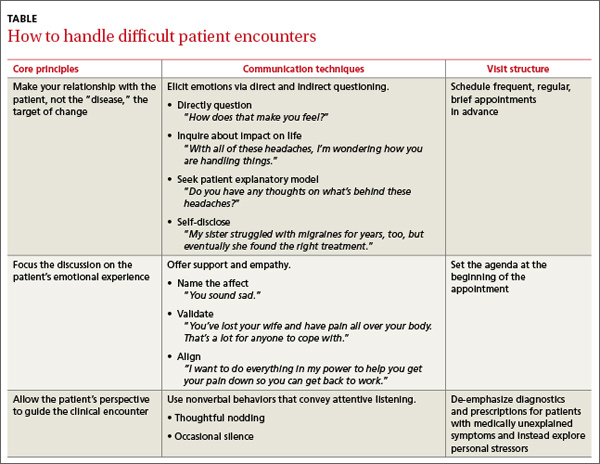 Thanks
Questions?